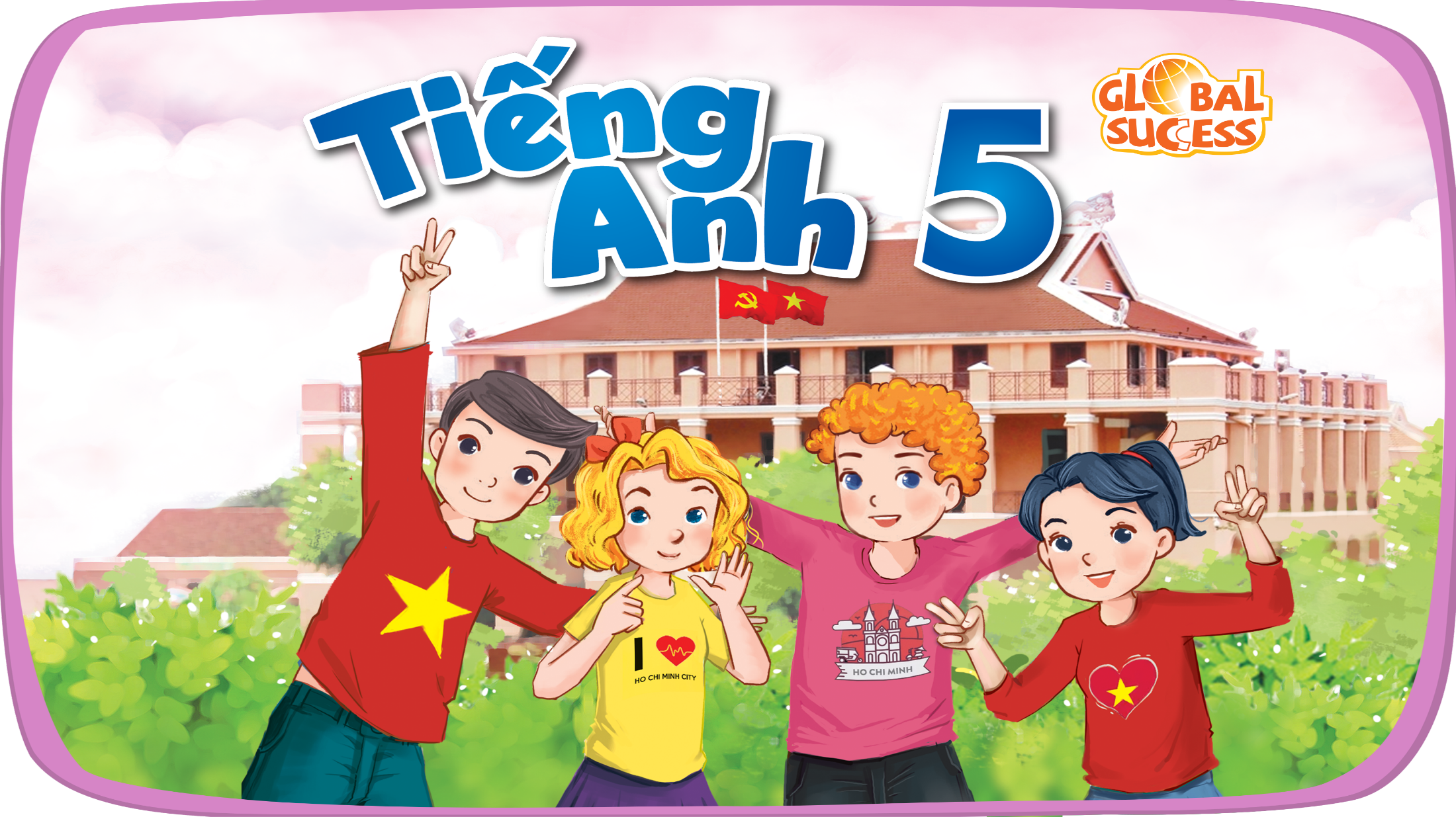 Unit 10 Our school trip
Lesson 2 - Period 4
Table of contents
01
Warm-up and Review
02
Activity 1. Listen and tick.
03
Activity 2. Read and complete.
04
Activity 3. Let’s play.
05
Fun corner and Wrap-up
01
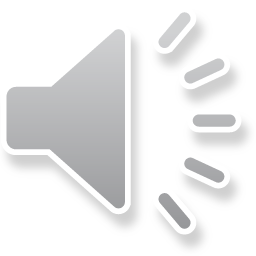 Warm-up and Review
They ____.
What did they do there?
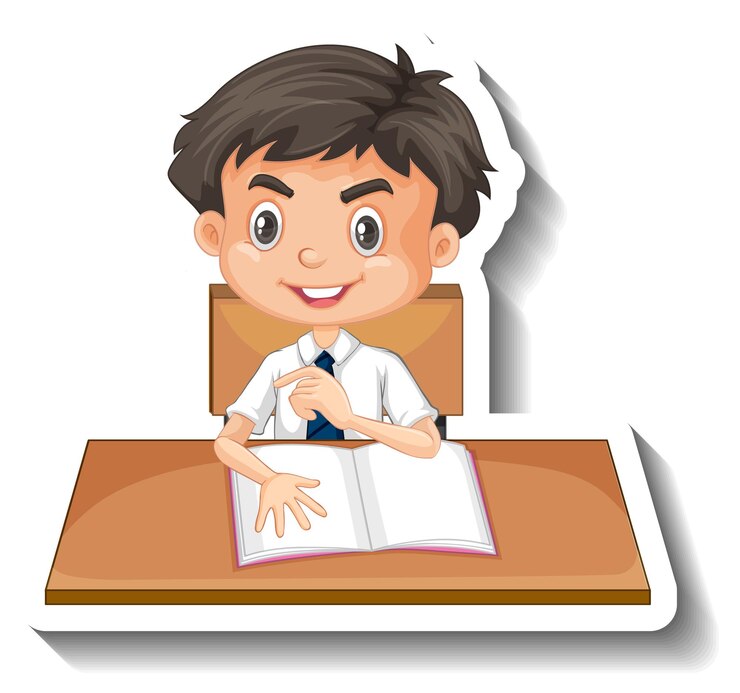 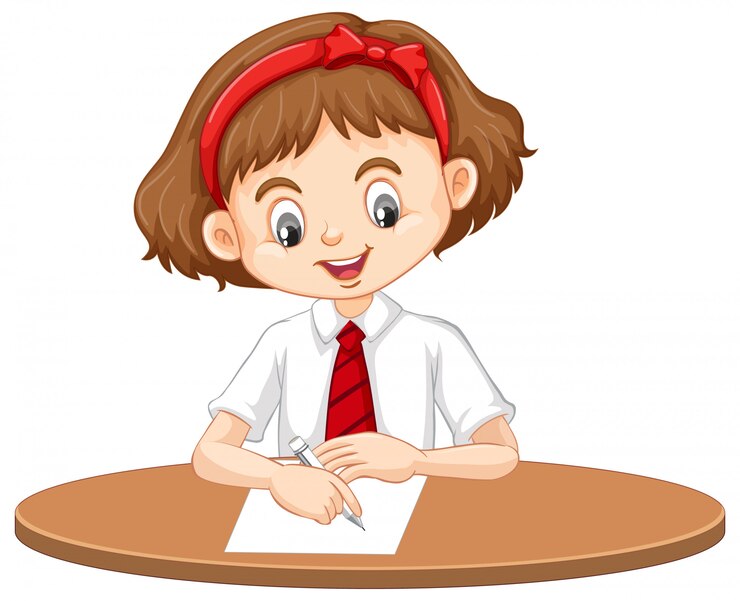 6
Run and write
Game
?
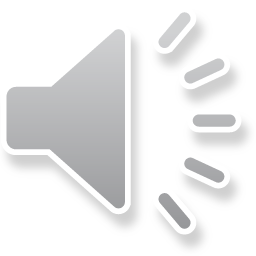 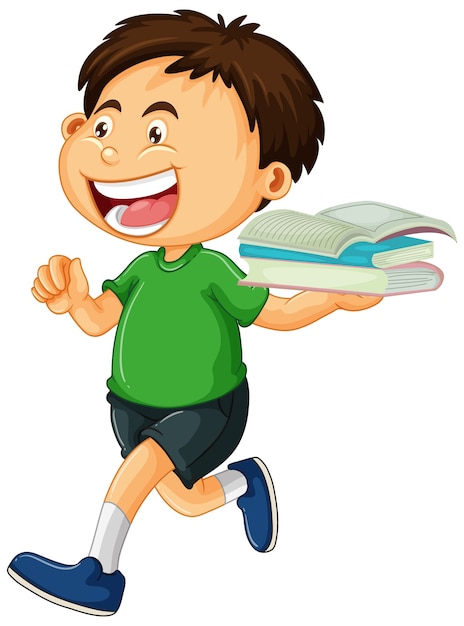 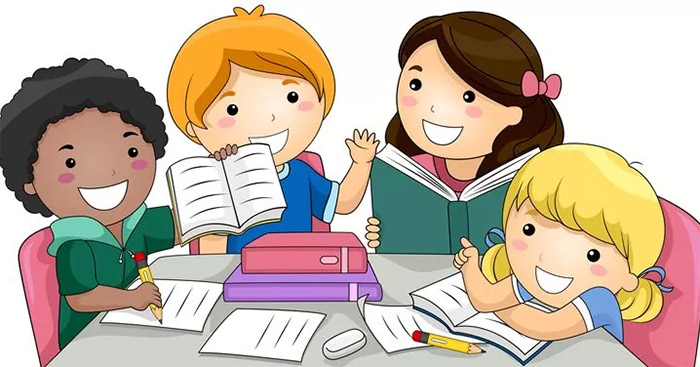 02
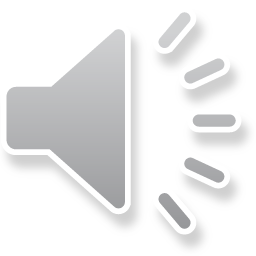 Activity 1. Listen and tick.
Listen and tick
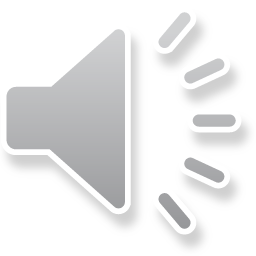 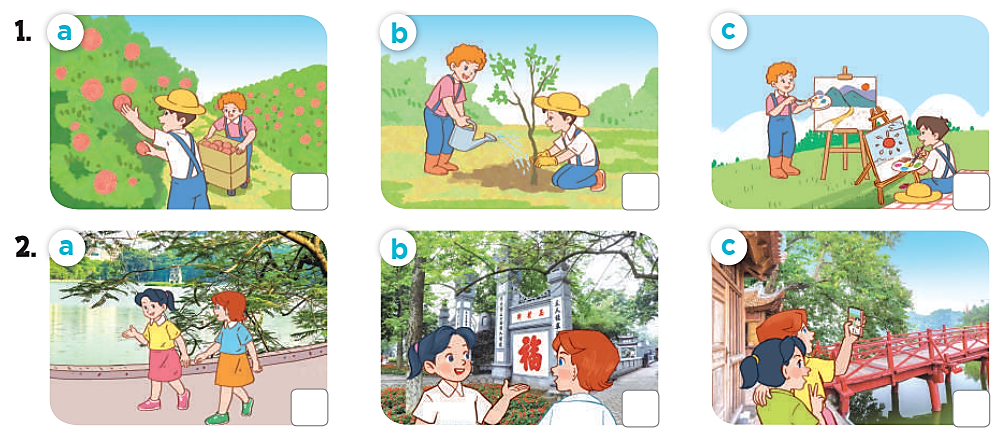 Listen and tick
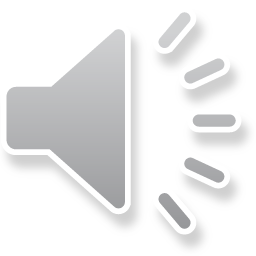 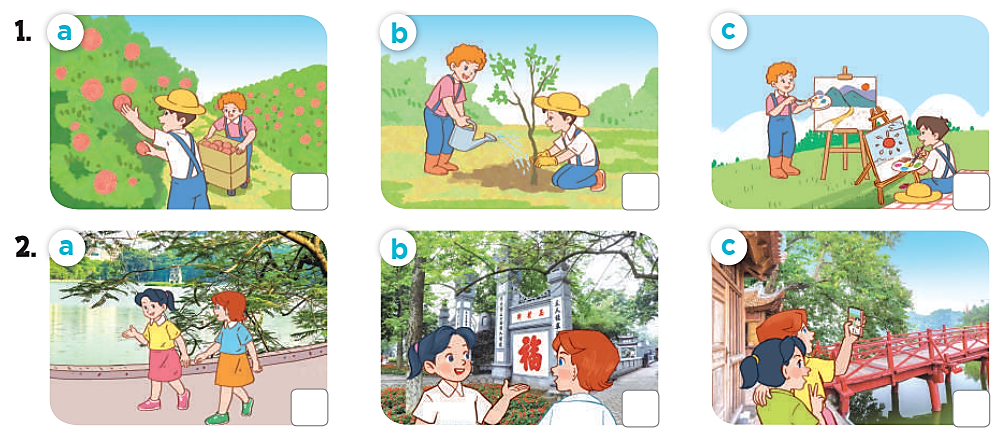 
Listen and tick
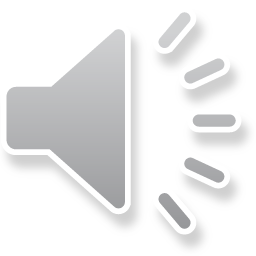 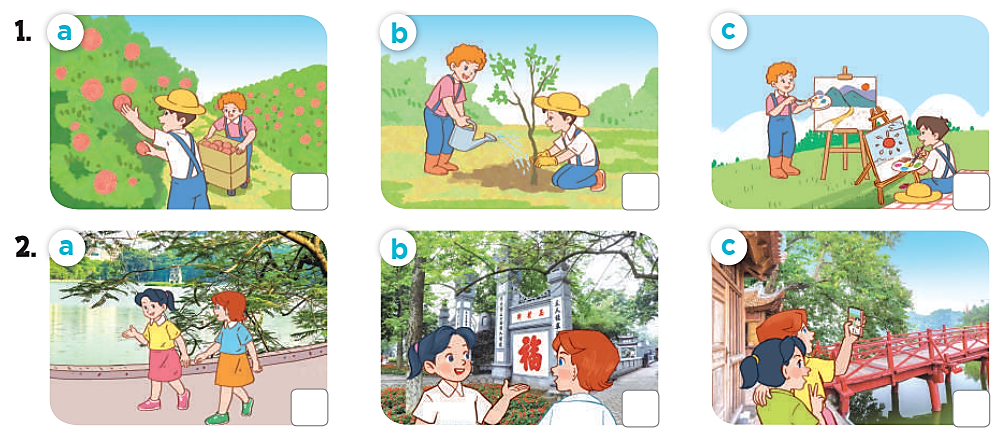 
Listen and tick
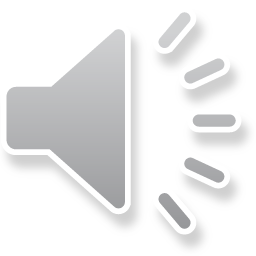 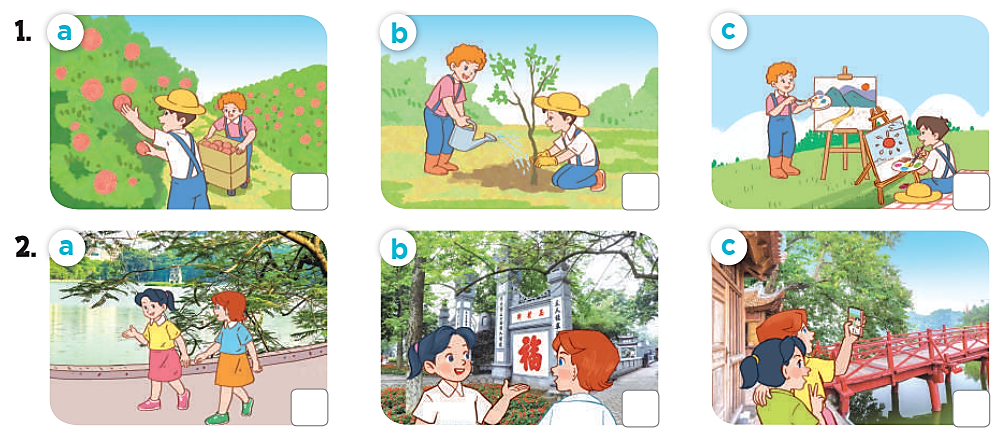 

03
Activity 2. 
Read and complete.
Read and complete.
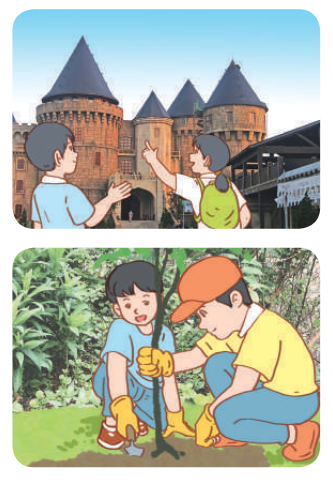 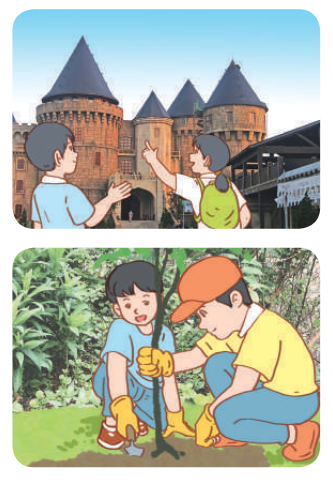 Read and complete.
1. A: Did they ______ to Ba Na Hills last September?
B: Yes_______. 
A: What did they do there? 
B: They ______ the old _______ .
go
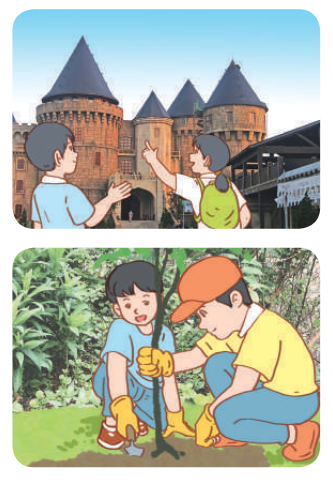 they did
visited
buidings
Read and complete.
2. A: ___ go to a pagoda last November?
B: No, we didn’t. We _____ to a farm. 
A: What _____ you do there? 
B:  We___________ .
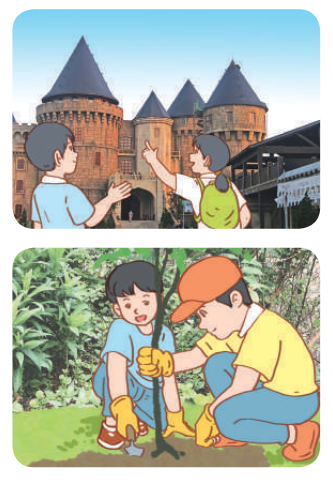 Did
went
did
planted trees
Read and complete.
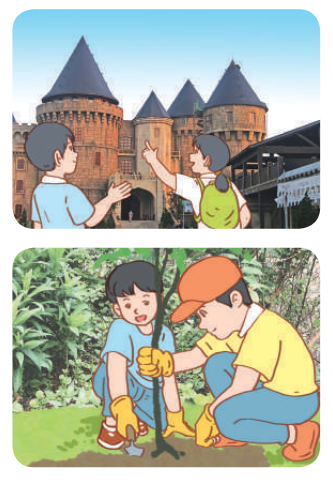 go
1. A: Did they ______ to Ba Na Hills last September?
B: Yes_______. 
A: What did they do there? 
B: They ______ the old _______ .
2. A: ___ go to a pagoda last November?
B: No, we didn’t. We _____ to a farm. 
A: What _____ you do there? 
B:  We___________ .
they did
visited
buidings
Did
went
did
planted trees
04
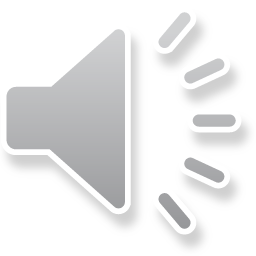 Activity 3. Let’s play.
Let’s play
What did they do there?
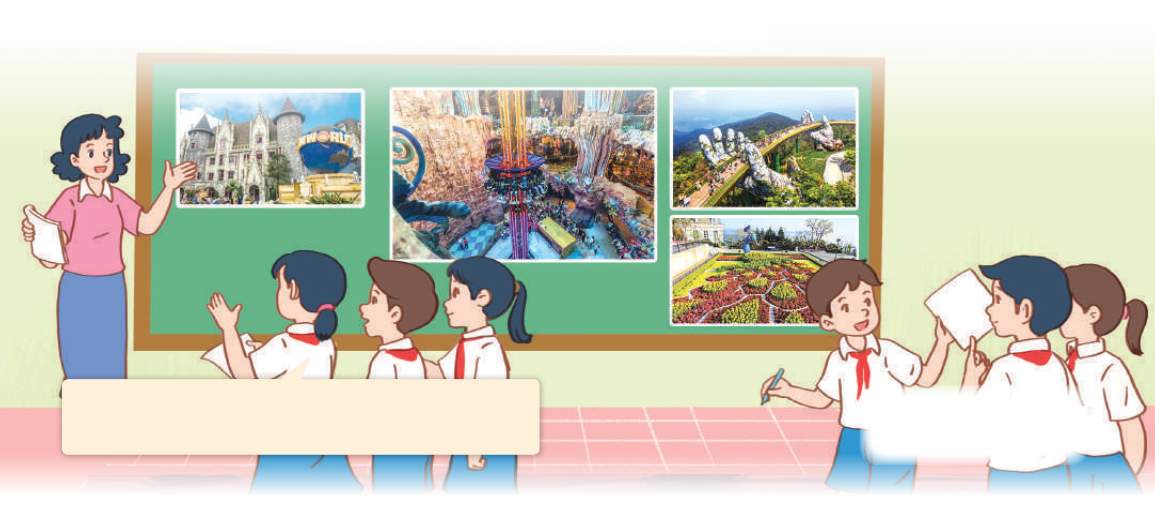 Last weekend, they went to Ba Na Hills. They visited the famous buildings there.
GUESSING
GAME
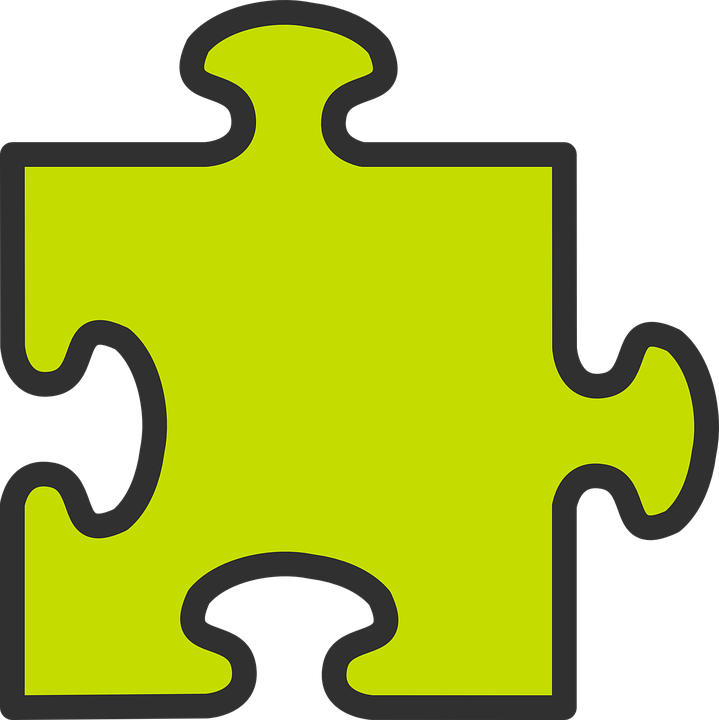 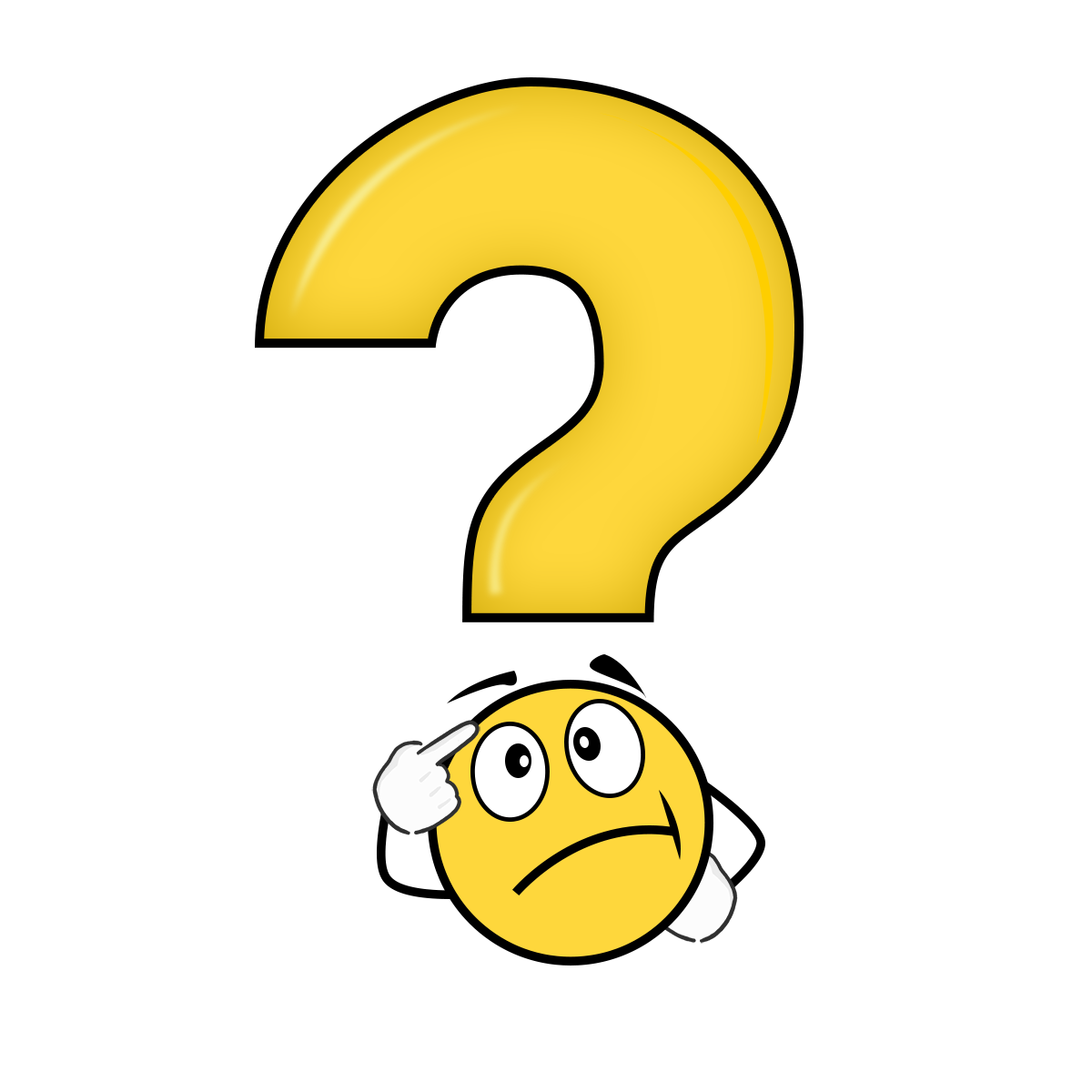 Last weekend, they went to Ba Na Hills.
They visited the famous buildings there.
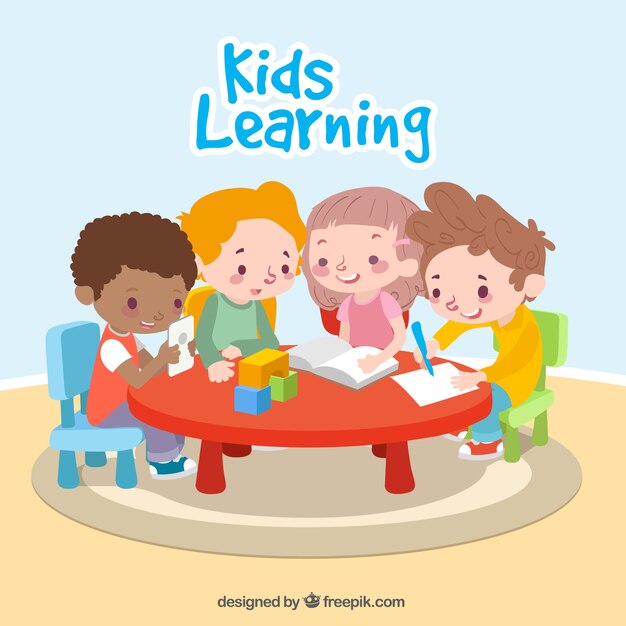 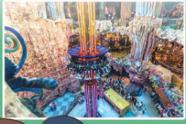 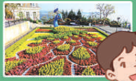 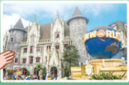 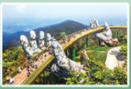 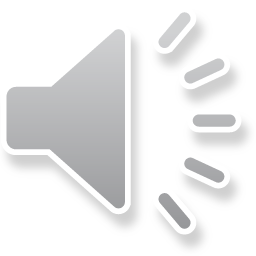 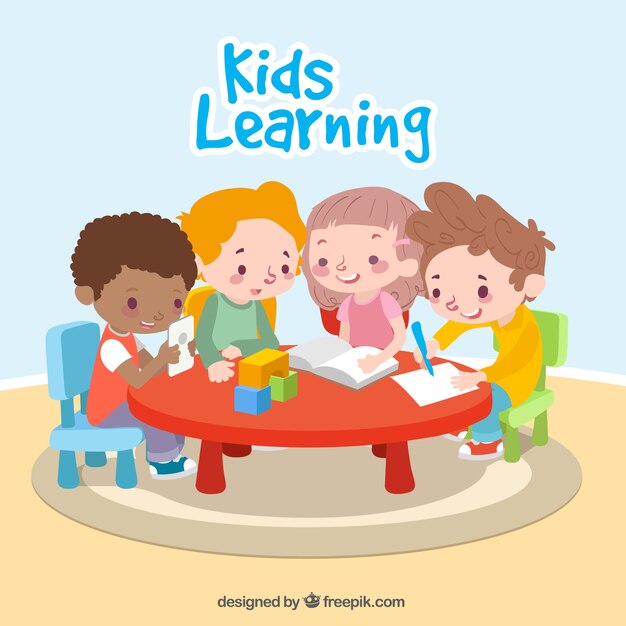 05
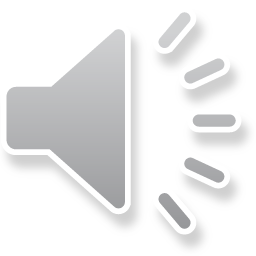 Fun corner and Wrap-up
23
Throw the dice
Game
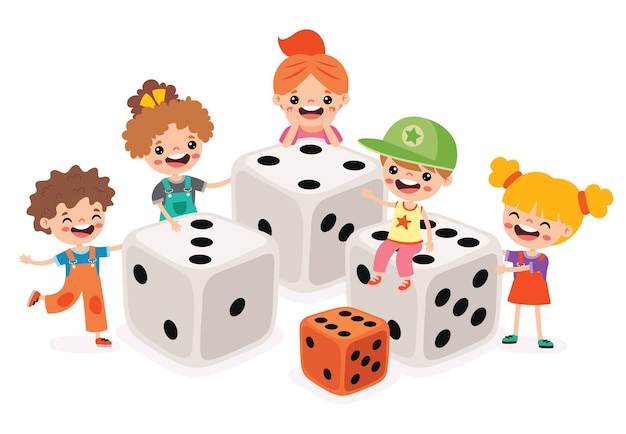 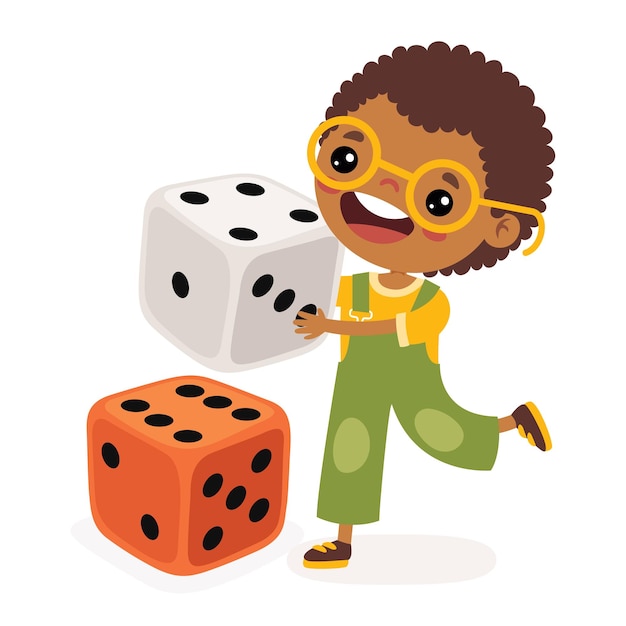 Throw the dice
Game
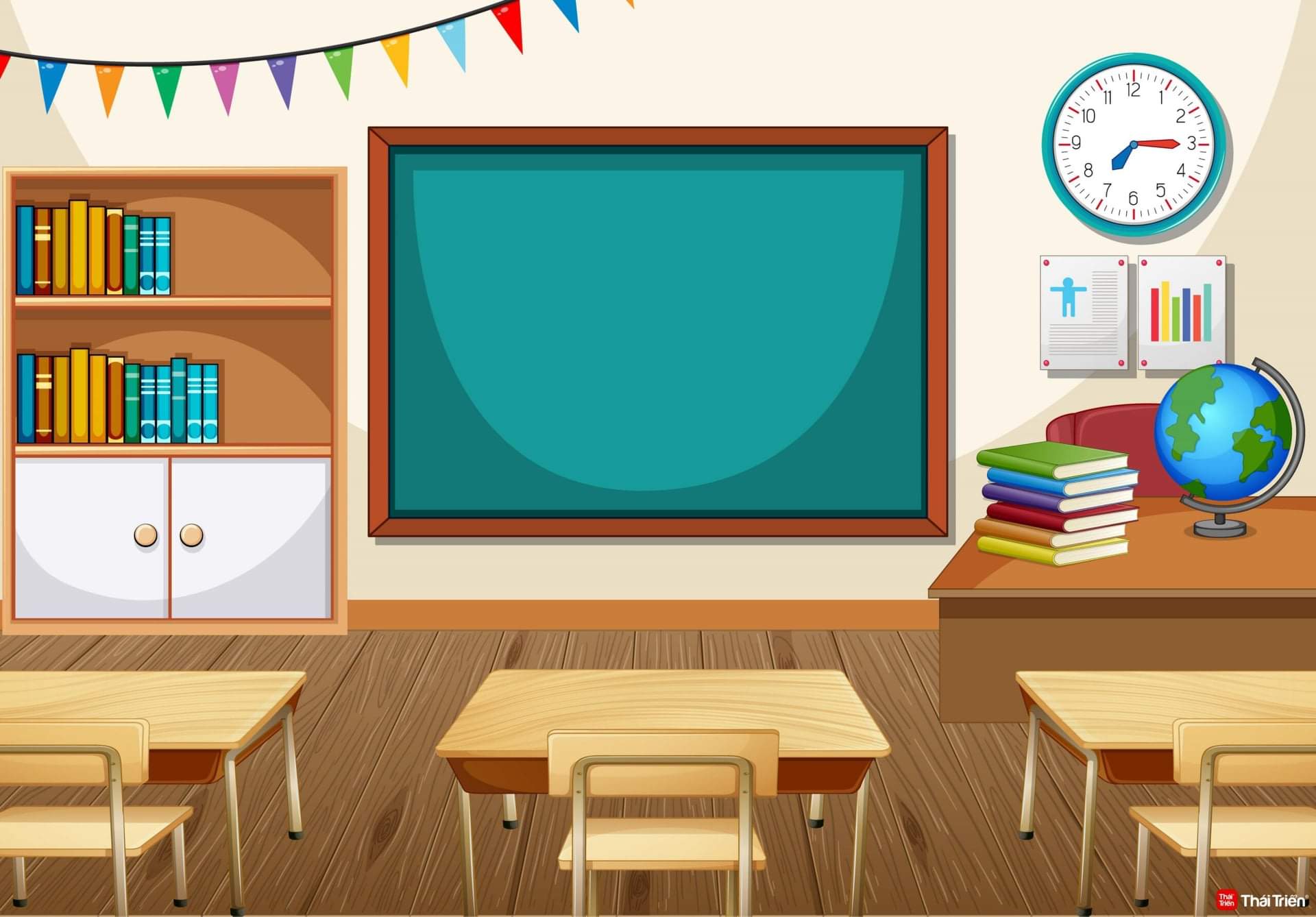 2
3
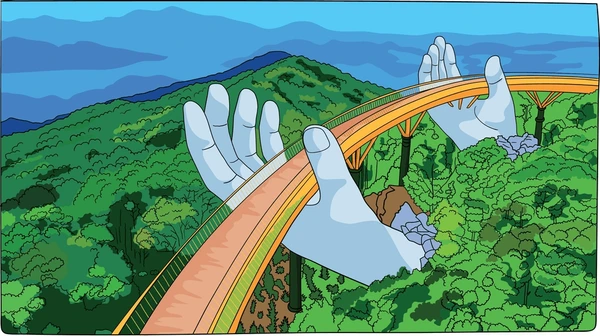 1
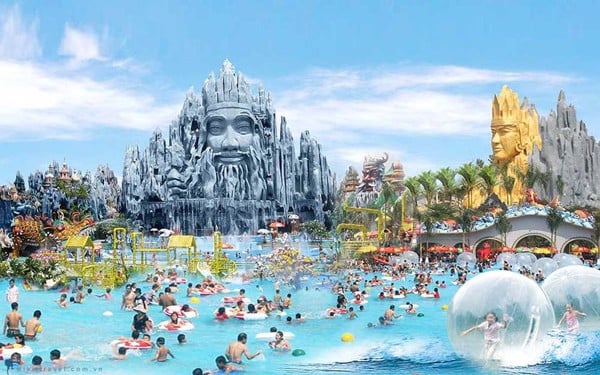 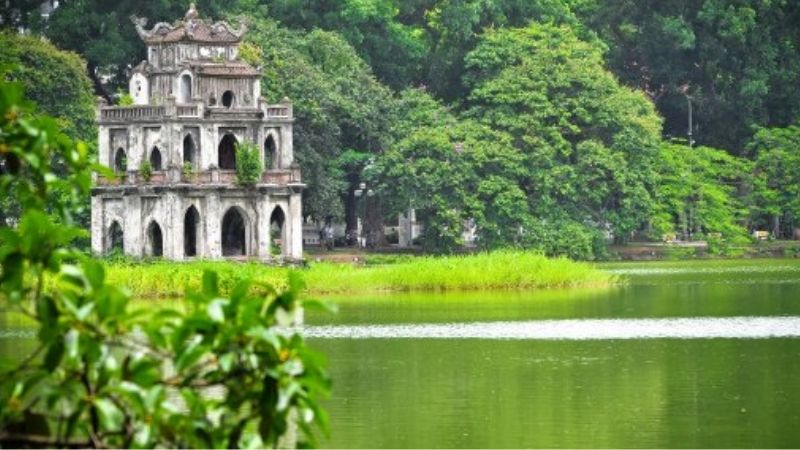 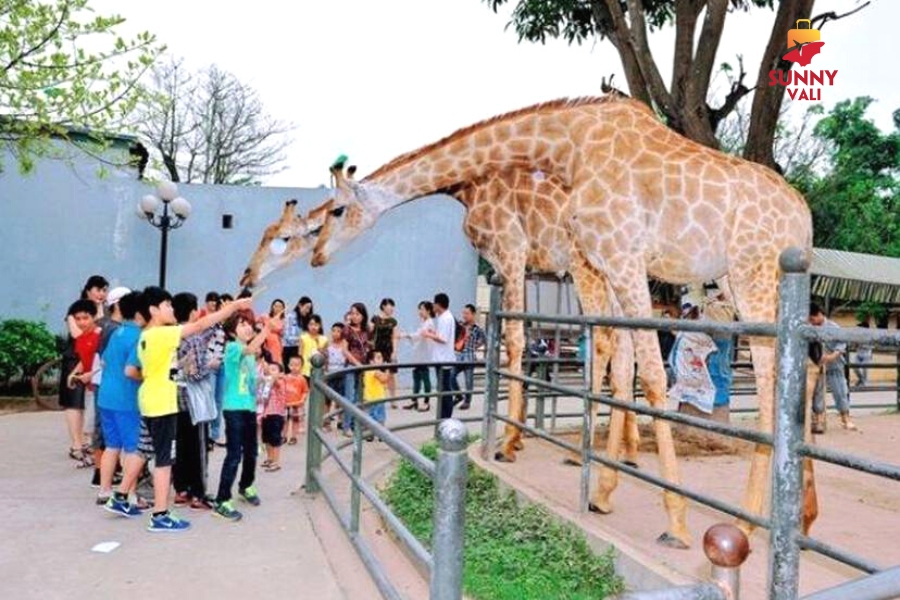 4
5
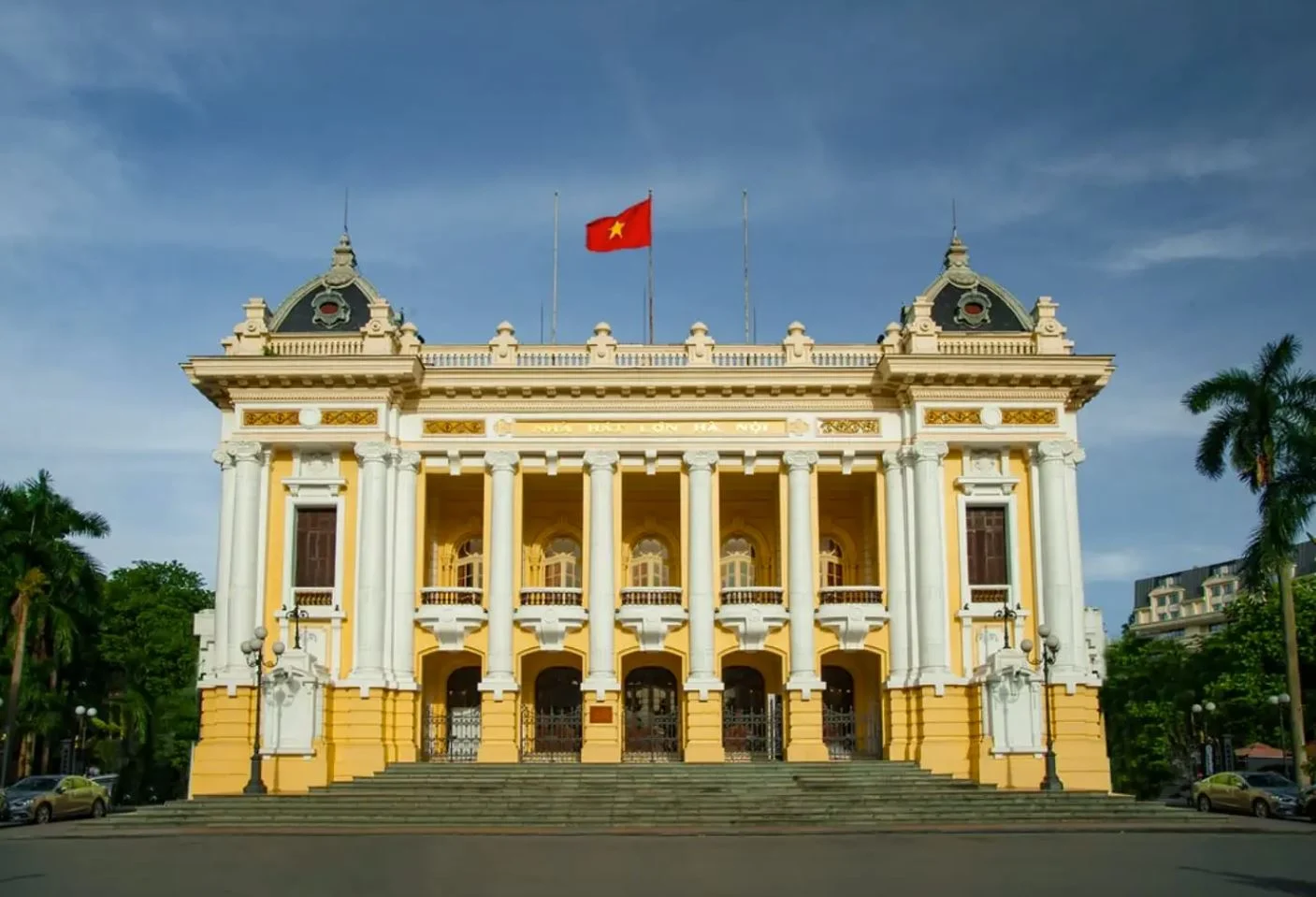 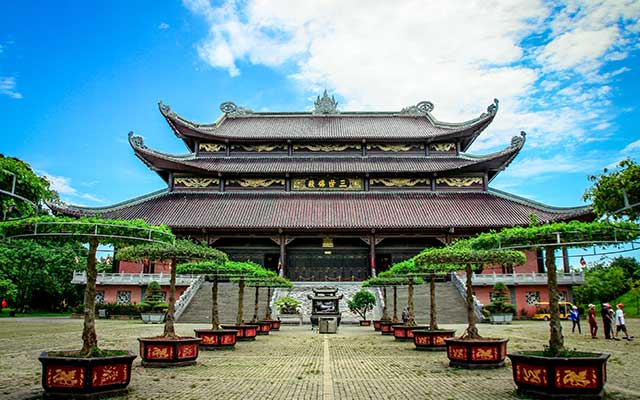 6
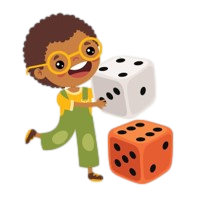 [Speaker Notes: Click vào tranh để làm tranh biến mất]
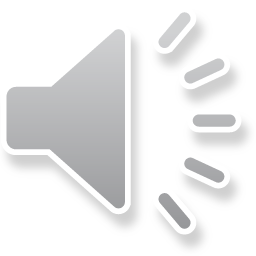 Very Good!
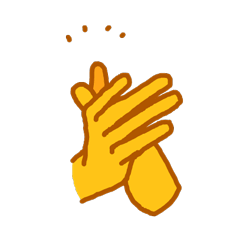 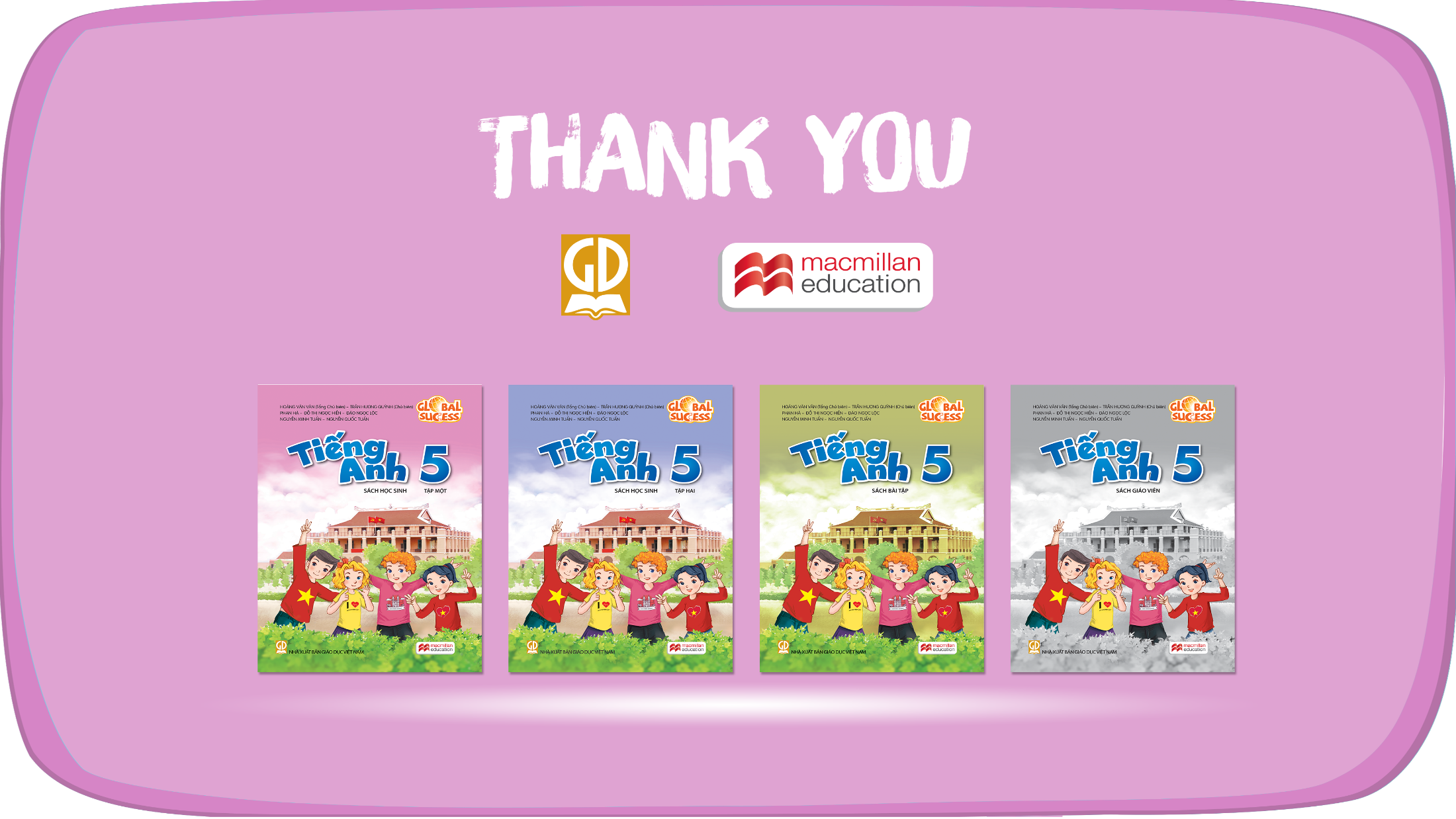 Website: hoclieu.vn
Fanpage: https://www.facebook.com/tienganhglobalsuccess.vn/